Figure 11.1
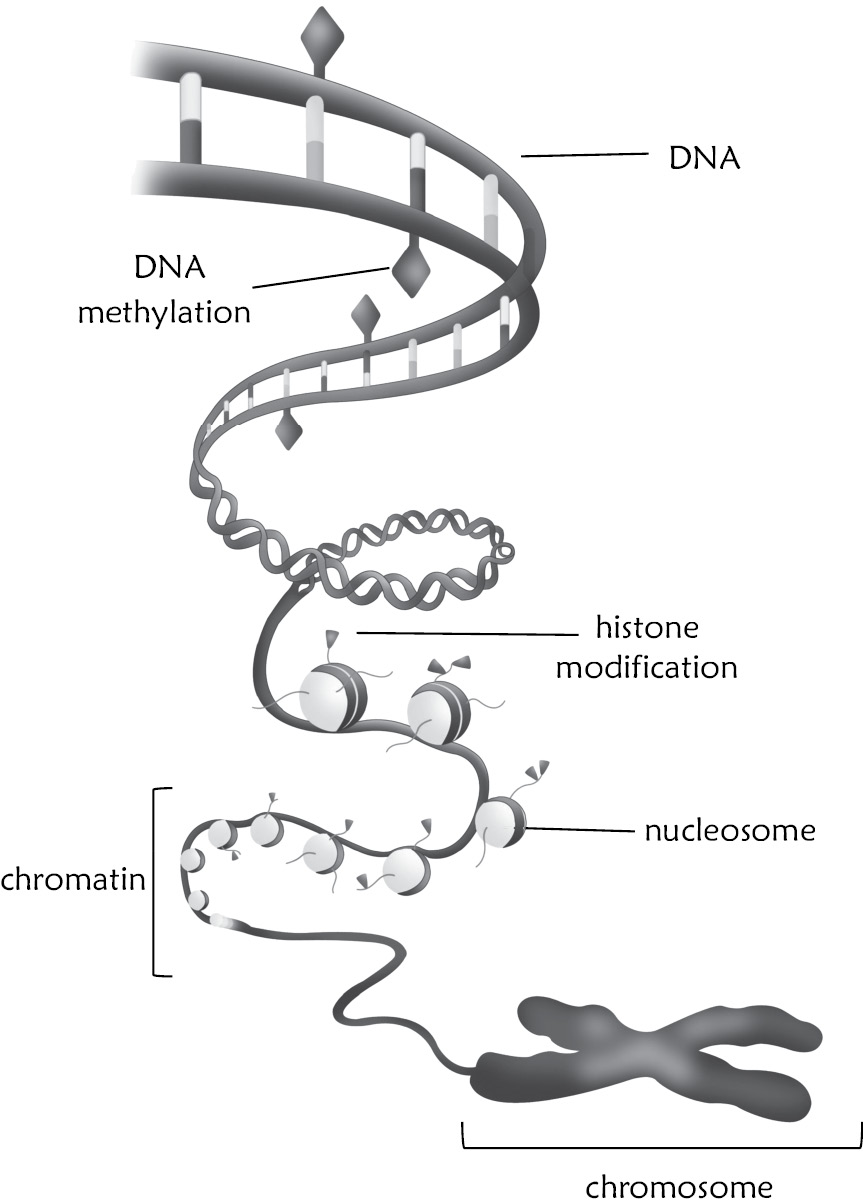 Figure 11.2
Due to copyright restrictions, this figure is not available online.
Figure 11.3
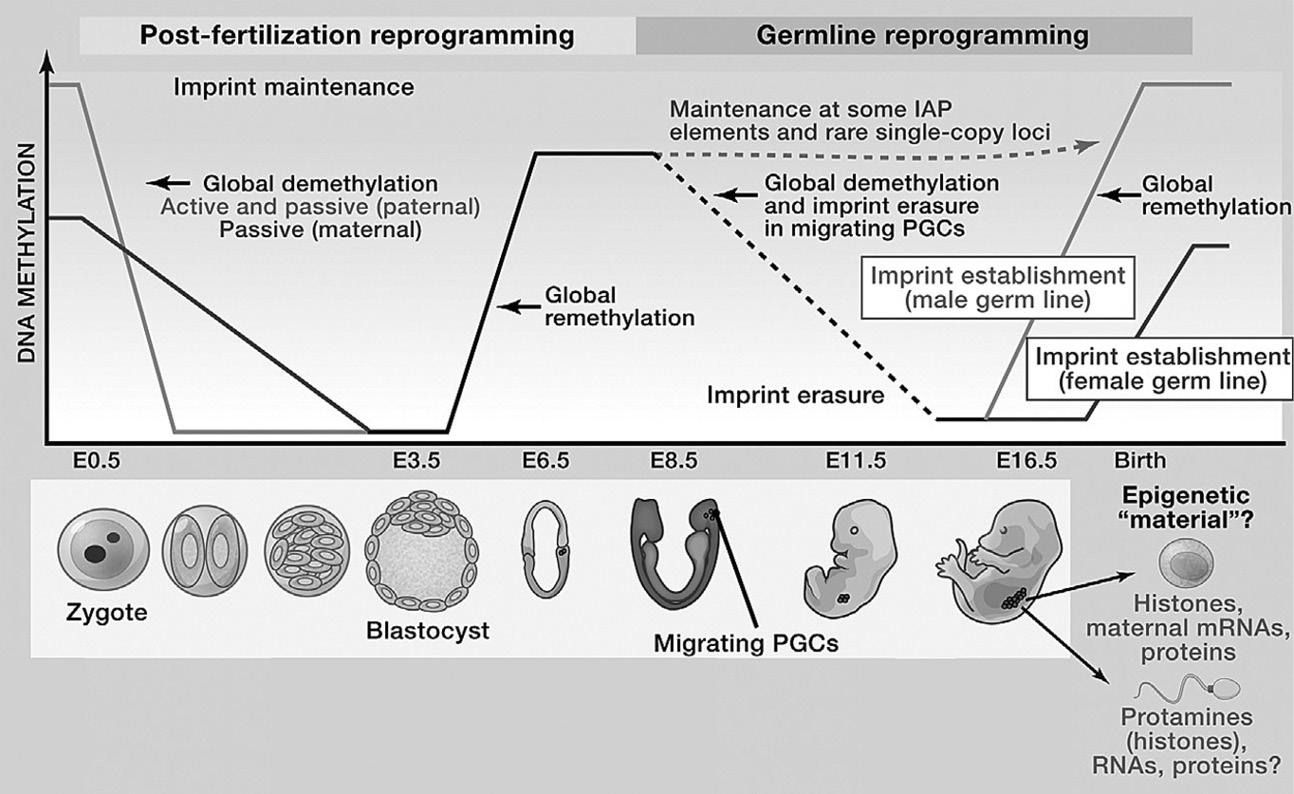 Figure 11.4
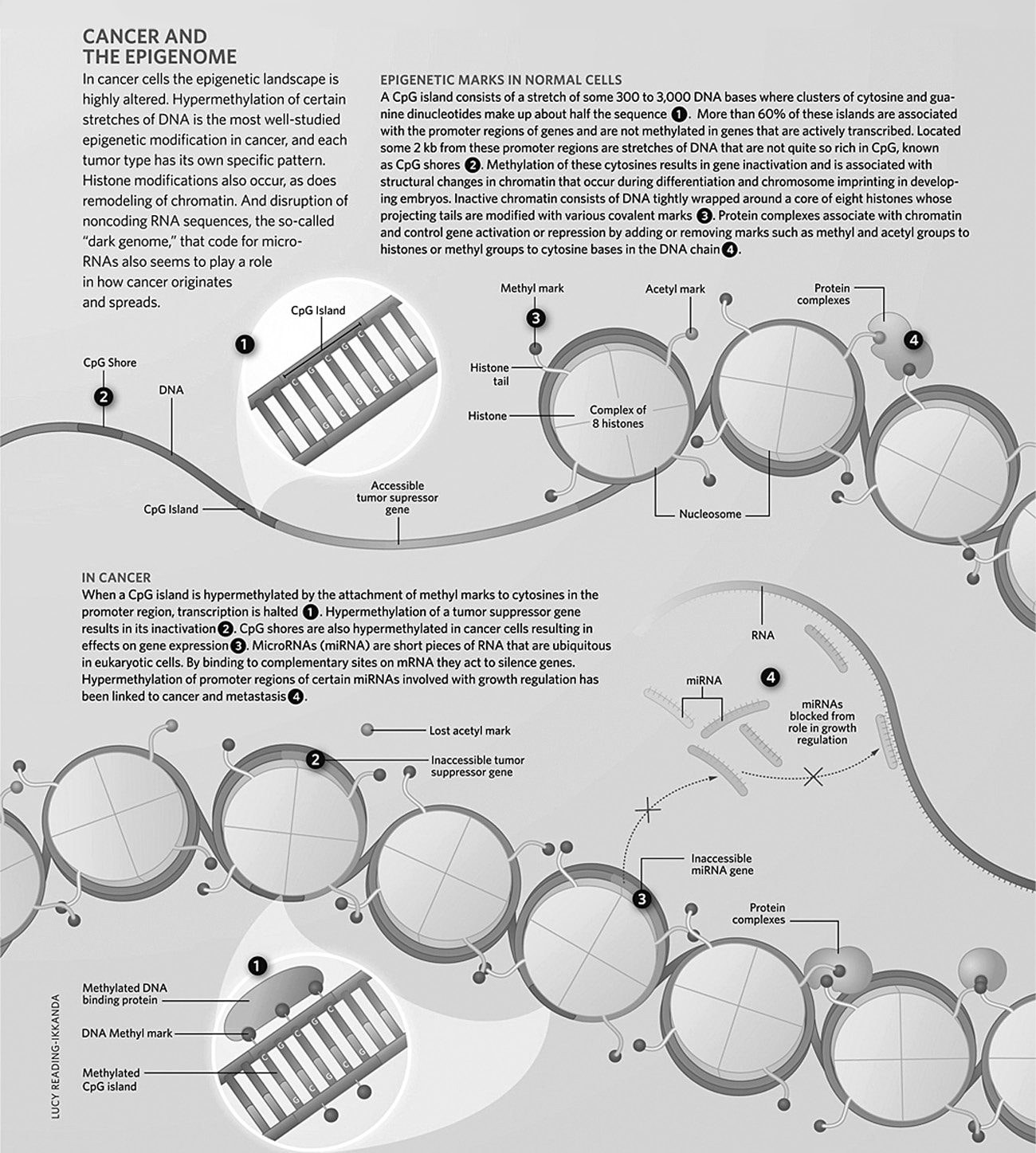 Figure 11.5
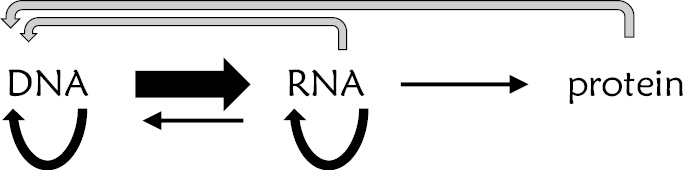